Why Have Marriage Rates Fallen in the Last Fifty Years?
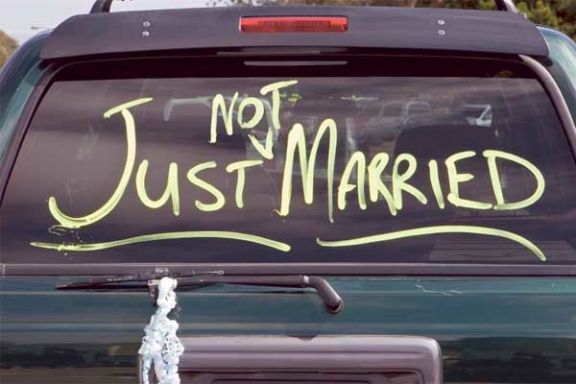 Sociology 
Chapter 1:  The Sociological Perspective

Society:  The Basics  
Chapter 1: Sociology: Perspective, Theory, and Method
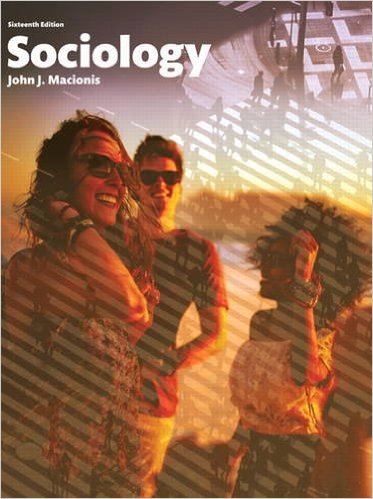 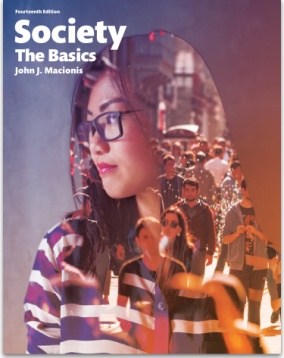 [Speaker Notes: Source:  Sawhill, Isabel and Joanna Venator.  “Is There a Shortage of Marriageable Men?”  Brookings Institute, September 2015. http://www.brookings.edu/research/papers/2015/09/22-shortage-of-marriageable-men-sawhill-venator

The authors of this study argue that there are economic reasons (declining earnings for men is the most commonly cited reason) and cultural reasons at play.

Image from koolmornings.wordpress.com]
[Speaker Notes: Since 1960, the share of households in the United States that are what the Census Bureau calls “married households” has declined. Currently, about half of all U.S. households contain a married couple. This decline in marriage brings with it an increase in non-marital childbearing.
 
Notice that the share of all households with a married couple was fairly steady at about two-thirds until after World War II, when the share increased to almost three-fourths by 1960.]
High rates of non-marital households and unwed childbearing
Economic Reason
Cultural Reasons
[Speaker Notes: What are the reasons for the declining share of married couple households? Sociologists point to two types of factors: economic reasons and cultural reasons.]
1. Since 1970, earnings have declined for African American men and some categories of white men with less education.
This economic factor is important and explains about 25% of the decline in marriage rates.  But most of the variation is still unexplained, leading us to look further at cultural factors.
25%
[Speaker Notes: A causal factor that explains 25 percent of the variation in a dependent variable is powerful. Such a factor has a correlation of about .5, which is high in research findings. But most of the variation is still unexplained leading us to look further at cultural factors.]
2. One cultural factor is greater acceptance of having children outside of marriage.
41%
Currently, about 41 percent of all births in the United States are to unmarried women. Women who have had their first child without being married are less likely to marry later on compared to women who did not.
[Speaker Notes: Back in 1960, there was a powerful social stigma attached to having a child out of wedlock. This stigma has steadily declined since then.]
3. Another cultural factor that has pushed down marriage rates is increasing incarceration. Especially among African Americans, incarceration has removed men from the “marriage market.”
51
For every 100 never-married African American women age 25 to 34, there are only 51 never-married and employed African American men.
[Speaker Notes: What critics call the “mass incarceration” of minorities has gained increasing public attention and there is a building coalition against this pattern by liberals (who oppose the pattern as a matter of fairness) and conservatives (who oppose the pattern as expensive and a case of government overreach).]
4. Another cultural factor is the increasing level of education among U.S. women.
For every 100 never-married college-educated women between the ages of 25 and 34, there are only 85 employed never-married college-educated men.
85
[Speaker Notes: As more people of both sexes go to college, the age at first marriage increases. In addition, the fact that women outnumber men on campus means that women have a harder time finding comparably-educated opposite-sex marriage partners.]
“Marriageability may have as much to do with rising rates of education and employment among women, very high rates of incarceration among young black males, and high rates of unwed childbearing among young women as it does with a simple definition focused only on male employment and earnings.”
Economic
and
Cultural
reasons
[Speaker Notes: Economic challenges have pushed down marriage rates. Despite the fact that most attention has been given to economic factors, however, most of this decline has come from a number of other cultural factors including the three presented here: increasing acceptability of non-marital childbirth, rising rates of incarceration, and increasing levels of education with women outnumbering men on college and university campuses.]
Discussion Questions
Do you think that the declining rate of marriage in the United States is a problem or not? Why?

What factors noted here play some part in your own life experiences? Are there other factors you can identify that have shaped your relational history?
[Speaker Notes: What policy changes might be implemented to help bolster the institution of marriage?  The authors suggest:

Improve economic opportunities, particularly for men without college degrees.
Reduce the number of out-of-wedlock and unintended pregnancies
Sentencing reform or other changes to the criminal justice system.

Is the question of whether marriage can be restored the right question?  The authors note that “What matters for children is the stability of relationships, the maturity of their parents, and their desire to take on one of the most important tasks any adult ever undertakes. Historically, marriage has been the institution which promoted these goals. For some, it will continue to do so. But it is only a proxy for what matters more: the quality of parenting, the stability of a child’s environment, and the circumstances of her birth.”]